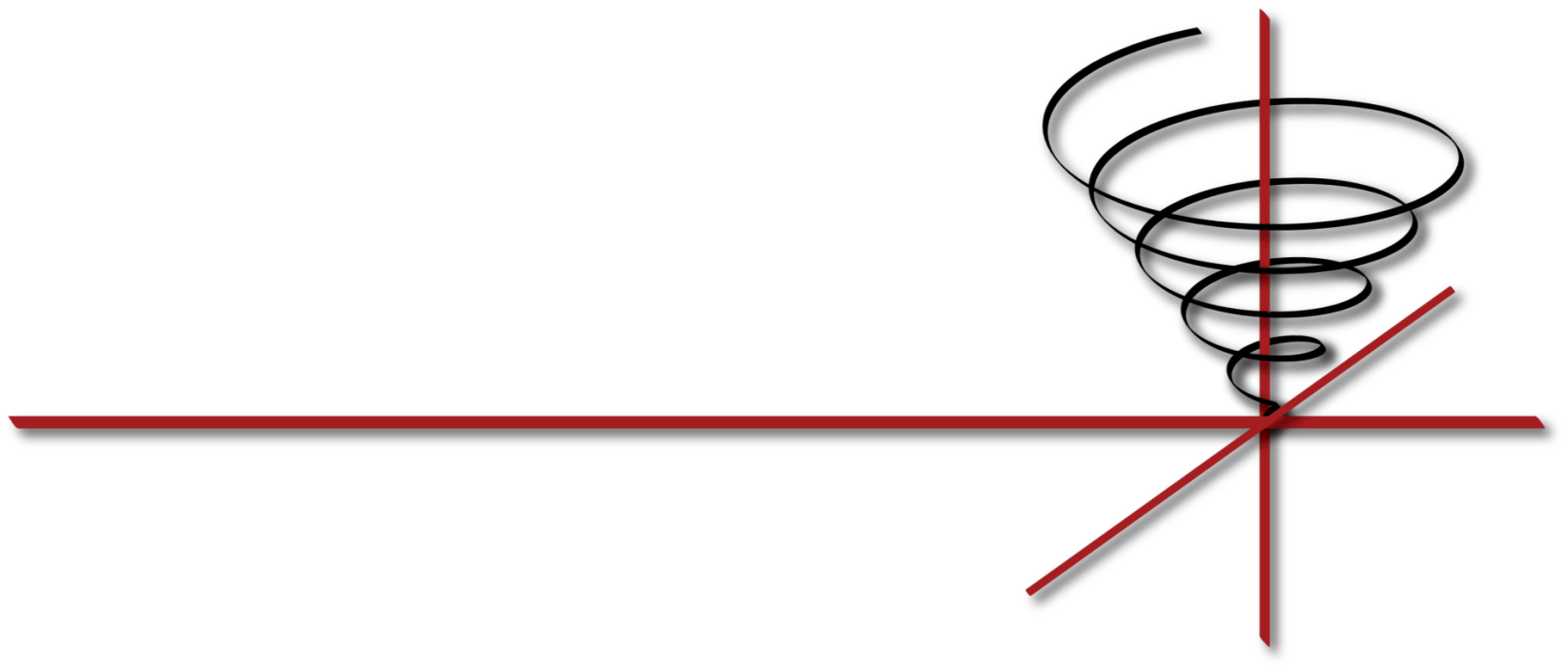 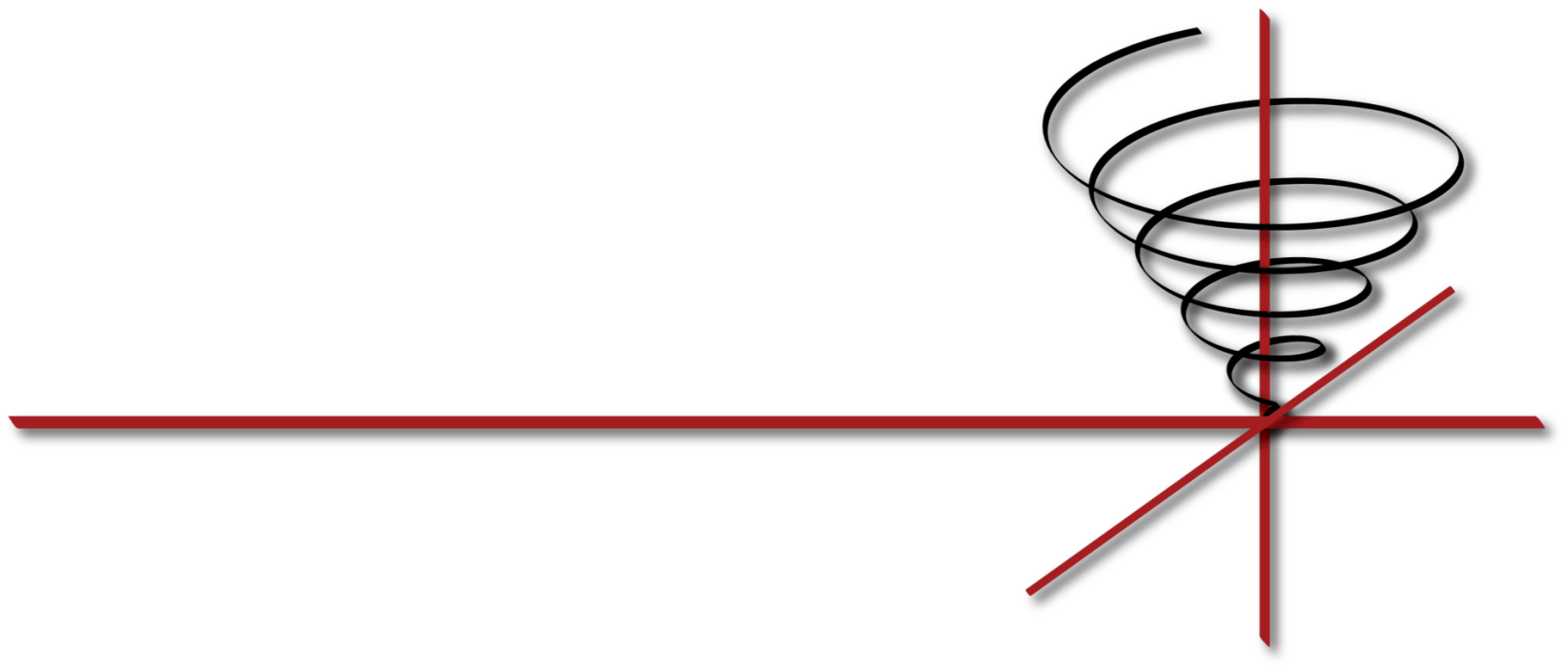 Generation of SIMD
Dense Linear Algebra Kernels 
with Analytical Models
Richard M. Veras, Tze Meng Low & Franz Franchetti
Carnegie Mellon University 
Tyler Smith & Robert van de Geijn
University of Texas at Austin
[Speaker Notes: TODO: Add references and a bib]
Introduction: What is the problem?
What is our solution
Kernel within a kernel
Enumerating a space of potential implementations for kernel-in-kernel and estimating their theoretical bounds.
Mechanical conversion of that candidate kernel-in-kernel into a high performance implementation (try to get as close to the bounds as we can)
4th loop around micro-kernel
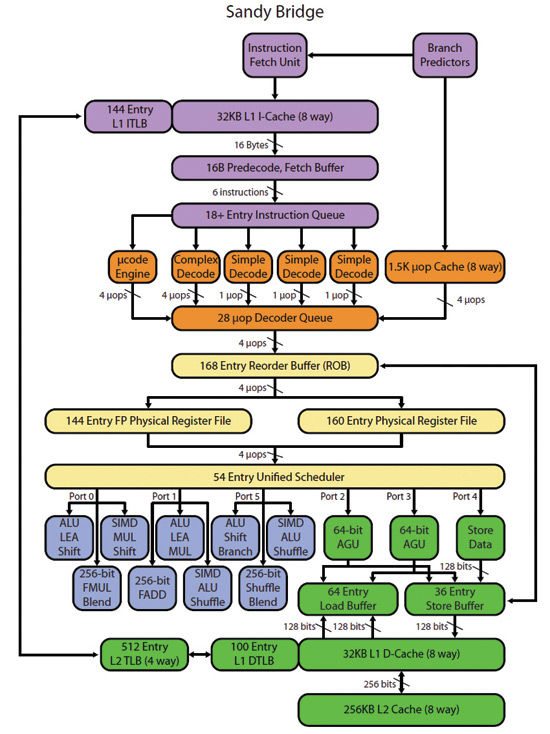 kC
Bp
+=
Ap
Cj
kC
3rd loop around micro-kernel
~
Ai
Ci
mC
mC
Bp
+=
~
Pack Bp → Bp
~
Pack Ai → Ai
2nd loop around micro-kernel
nR
nR
Ci
mR
~
~
+=
Bp
Ai
kC
1st loop around micro-kernel
nR
mR
+=
kC
micro-kernel
main memory
1
L3 cache
+=
L2 cache
1
L1 cache
registers
[Speaker Notes: ## How do we take the micro kernel on the left and implement it to run efficiently on the thing on the right?

What is the problem and why is it hard
Implementing the last mile for a high performance dgemm. BLIS reduced it to a small kernel, low et al showed how those remaining parameters can be determined, this work shows how to actually implement it.]
Introduction: What is our Solution
Kernel within a kernel

An approach for finding high performance candidate implementations.

A mechanical method for transforming that candidate into a high performance implementation.
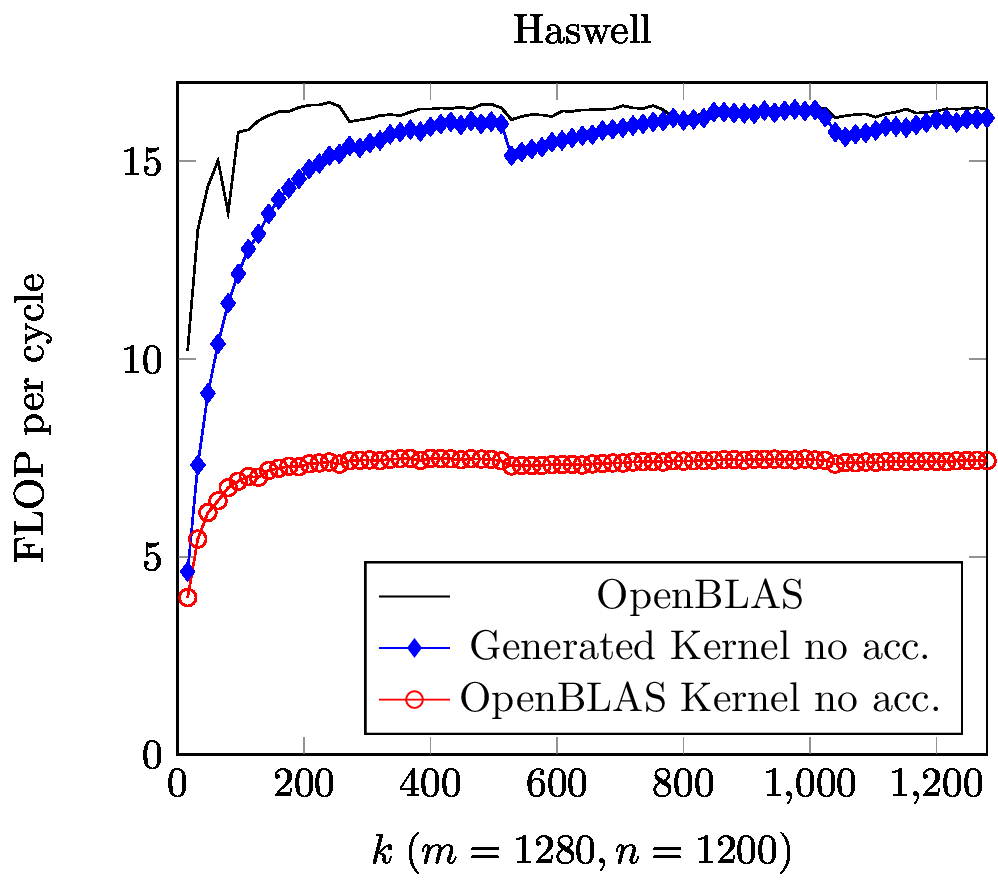 [Speaker Notes: What is our solution
Kernel within a kernel
Enumerating a space of potential implementations for kernel-in-kernel and estimating their theoretical bounds.
Mechanical conversion of that candidate kernel-in-kernel into a high performance implementation (try to get as close to the bounds as we can)]
Overview
Introduction

Background 
Kernel within a kernel
Candidate Components that cover the kernel

Implementation: Reaching theoretical performance
Keeping the non-obvious bottlenecks away
Statically scheduling to deal with the remaining bottlenecks

Results and Analysis
Summary
Background: A kernel for the BLIS kernel
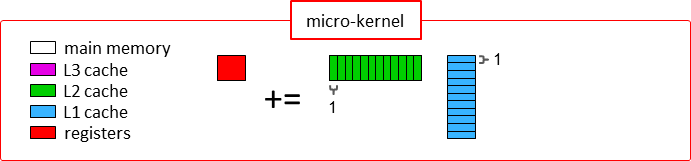 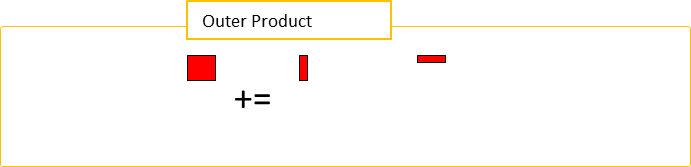 B1
B1
B0
B0
mc
C01
C00
A0
A0
LDA
LDB

MUL
ADD
---
PERM

MUL
ADD
Outer Product
A1
A1
C11
C10
+=
[Speaker Notes: We treat SIMD registers as another level of cache.
We know we have an outer product that we want to implement with SIMD instructions. What are these instructions. Will have lda ldb perm fma

Want high perf so all we need is outer-product, how do we do it?


TODO: MR NR
TODO: Easy Outer-Product to vector instructions.


The more we reduce the problem the less we have to focus and the easier it is to concentrate our efforts (to discover what needed to be done) to implement the kernel.

The Outer product is the kernel and this Is where we have to spend out effort.

PIC: Micro kernel to outer product]
LDB
Background: Outer Product to Component
LDB
B0
B3
B1
B2
PERM
B0
LDA
LDA
A0
B0
B1
B3
B2
A0
B0
A1
B1
B0
B2
B3
A1
B0
PERM
A2
B2
B3
B1
B0
A2
B0
FMA
A3
B3
B2
B0
B1
A3
B0
00
01
03
02
00
11
10
12
13
10
FMA
22
23
21
20
20
33
32
30
31
30
[Speaker Notes: Each one of these instruction blocks encodes some sort of action

We identified what we need, how do we get closer to implementing it?
We want to pick something that will give us a high theoretical peak and then we will spend the rest of our effort trying to get that peak
We know we will need to use vector instructions
We enumerate a myriad of outer product like operations using a handful of vector instructions (load A, load/perm B, Multiply, Add)
We determine how will tile our original outer product with these by estimating the best.

PIC: Options for components and how we cover the outer product.]
Implementing in context of the kernel
B1
B2
B3
B0
A0
-->
PERM

MUL
ADD
LDA
LDB

MUL
ADD
-->
PERM

MUL
ADD
-->
PERM

MUL
ADD
A1
A2
A3
A4
-->
vvv

MUL
ADD
-->
vvv

MUL
ADD
-->
vvv

MUL
ADD
LDA
vvv

MUL
ADD
A5
A6
A7
[Speaker Notes: We want to cover our outer product with components that would give us a high theoretical peak
We know we have a class of components to choose from, how do we pick the best?]
Implementing a High Performance Kernel
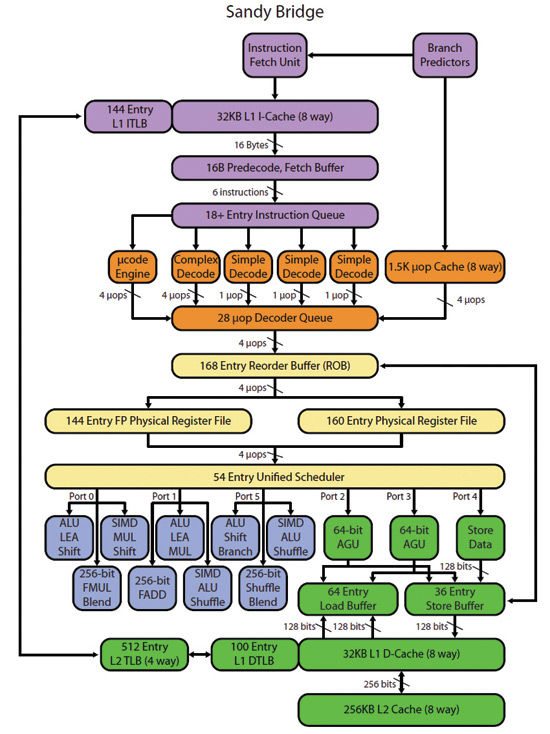 Remove any obstacles that will place the bottleneck anywhere but the multiply-add units..

Statically schedule what we have to insure that multiply-add instructions retire at the predicted peak rate.
[Speaker Notes: We want a high performance implementation of an outer-product and now we have the starting point (components) with a bounds on the potential performance, now how do we get there? How do we insure that we achieve the performance set by those bounds?

We have two steps here, we need to pick the remaining instructions and how we use them, and we need to schedule our instructions selection.

OOO picture: Our model hinges on the Execute Engine being the bottleneck, so we cannot break that assumption. The model only sets a bound, so we need do the best that we can to keep the Multiply-Add units filled.

We want a high performance implementation of an outer-product and now we have the starting point (components) with a bounds on the potential performance, now how do we get there? How do we insure that we achieve the performance set by those bounds?

We have two steps here, we need to pick the remaining instructions and how we use them, and we need to schedule our instructions selection.

OOO picture: Our model hinges on the Execute Engine being the bottleneck, so we cannot break that assumption. The model only sets a bound, so we need do the best that we can to keep the Multiply-Add units filled.]
Implementation: Avoiding Bottlenecks
Picking Instructions with shorter encodings:

vmovapd 66 41 0f 28 c0
vmovaps 0f 28 47 c0
	
Keeping Offsets between -128 and 127:

   add 0x40, rdi 48 83 c7 40 
   add 0x100,rdi 48 83 c7 00 01 00 00
         	
Using Low Number Registers:

addpd  xmm0,xmm8 66 44 0f 58 c0
addpd  xmm0,xmm1 66 44 59 c8
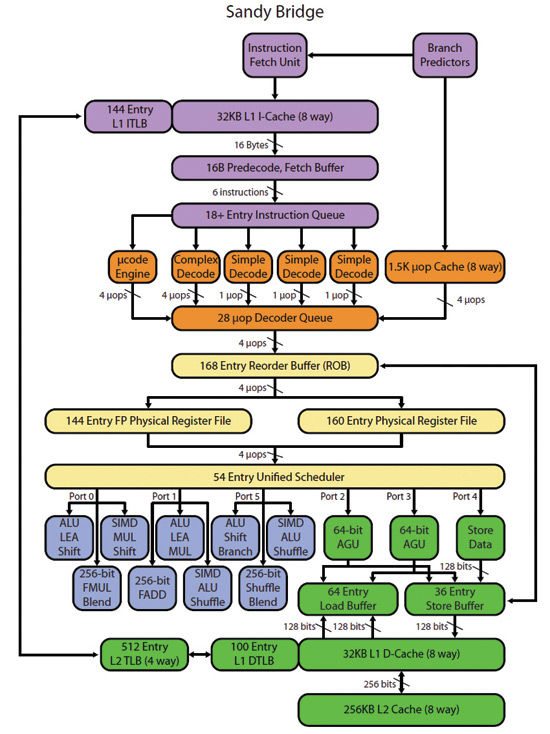 [Speaker Notes: Our approach requires that only the FMA is the bottleneck, so we must take care of some implementation details that prevent the Fetch-Decode stage from being the bottleneck. So we operate within the bounds of the path < Key Idea


PIC: OOO Highlight Fetch
Code: Picking VMULPS over VMULPD
Code: Computing Address within bounds
Code: using low numbered registers.]
Statically Scheduling Instructions
// Prolog:
READ(0)
READ(1)  ADD(0)
----     ADD(1)   READ(2)
// Steady State:
for(p = 3; p < K; p++ )
WRITE(p-3) ----  ADD(p-1)  READ(p)
// Epilog:
----  WRITE(K-2)  ----  ADD(K-1)
----  ----        ----  ----
----  ----        ----  WRITE(K-1)
We have the vector instructions that will get us the bounds we would like, we have tweaked those instructions so that we are still bounded by the multiply-add, now we have to do the last mile of insuring that instruction stalls do not prevent us from executed at the peak rate of our floating point unit.

Static scheduling is necessary to prevent stalls, even on OOO, because it helps us hide bubbles that occur as the processor is computing near peak.

TO do this is we need to manage our usage of registers
We need to break components down into pieces that can be scheduled. Then we need to schedule the component as a whole.
for(p = 0; p < K; p++ )
  r1   = a[p] // 1 cycle
  r2   = r1+1 // 2 cycles
  a[p] = r2   // 1 cycle
RD
s
Clock Cycle
1

2

3

4
ADD
s
s
WR
LD    ALU  WR
5
LD    ALU  WR
6
LD    ALU   WR
7
LD    ALU   WR
[Lam, 1988]
Managing our Usage of Registers
LDA
LDB PERM

MUL MUL
ADD ADD
PERM PERM

MUL MUL
ADD ADD
-->
PERM

MUL
ADD
LDA
LDB

MUL
ADD
-->
PERM

MUL
ADD
-->
PERM

MUL
ADD
-->
vvv

MUL
ADD
-->
vvv

MUL
ADD
-->
vvv

MUL
ADD
LDA
vvv

MUL
ADD
MUL MUL
ADD ADD
LDA

MUL MUL
ADD ADD
[Speaker Notes: Static scheduling requires extra registers that are already at a premium. We have to figure out how to partially update our outer-product while still being able to schedule the instructions to hide their latency.
We need to figure out how many pieces of the component that we can compute simultaneously with the registers that we have

PIC: Breaking up a component into Partial Components
FORM: Equation for how many component]
Scheduling the Partial Components
LDA
LDB 
PERM

MUL 
MUL
ADD 
ADD
// Code
ADD
MUL
PERM
LDA



MUL
MUL
ADD
ADD
PERM 
PERM

MUL 
MUL
ADD 
ADD
MUL
MUL
ADD
ADD
LDA
LDB 
PERM

MUL 
MUL
ADD 
ADD
LDA



MUL
MUL
ADD
ADD
PERM 
PERM

MUL 
MUL
ADD 
ADD
MUL
MUL
ADD
ADD
[Speaker Notes: We know how much work we can do simultaneously, so we use what few registers we have to interleave their operations and hide their latency.

Pic: Break component into Sub Components
Pic: stack them in SWP fashion]
Overview
Introduction

Background 
Kernel within a kernel
Candidate Components that cover the kernel

Implementation: Reaching theoretical performance
Keeping the non-obvious bottlenecks away
Statically scheduling to deal with the remaining bottlenecks

Results and Analysis
Summary
Sequential Results: HSW and SNB
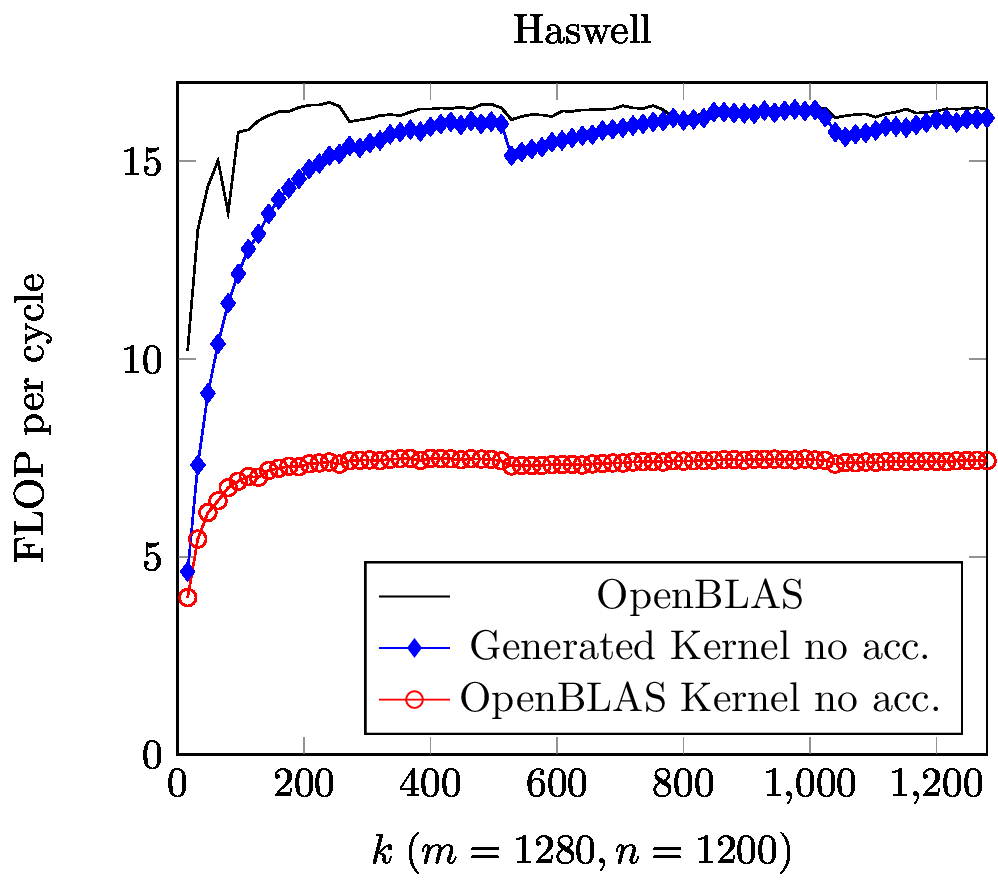 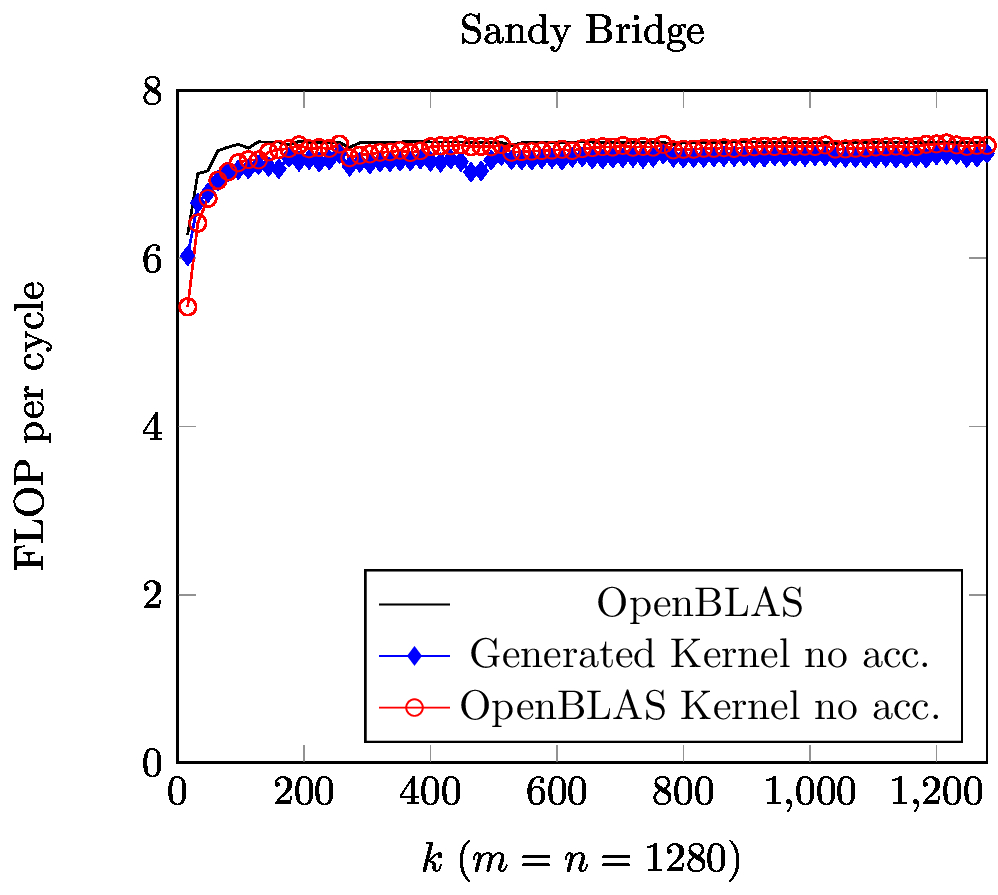 Sequential Results: NEH and PEN
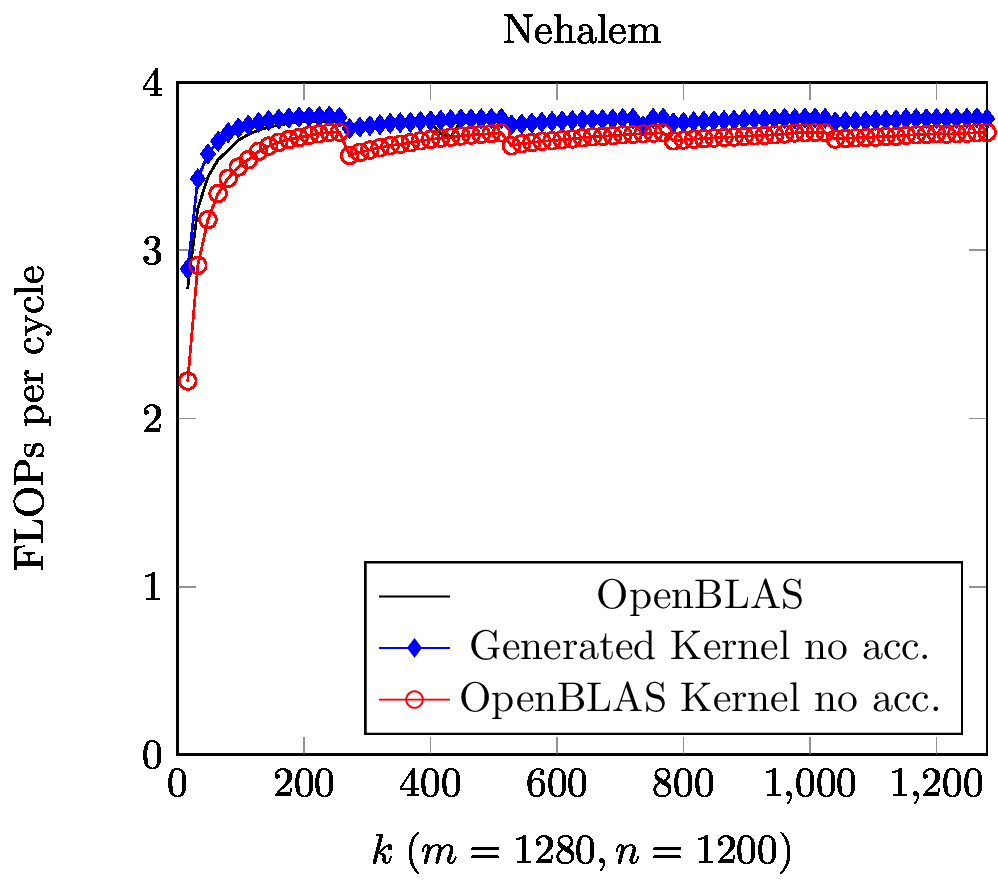 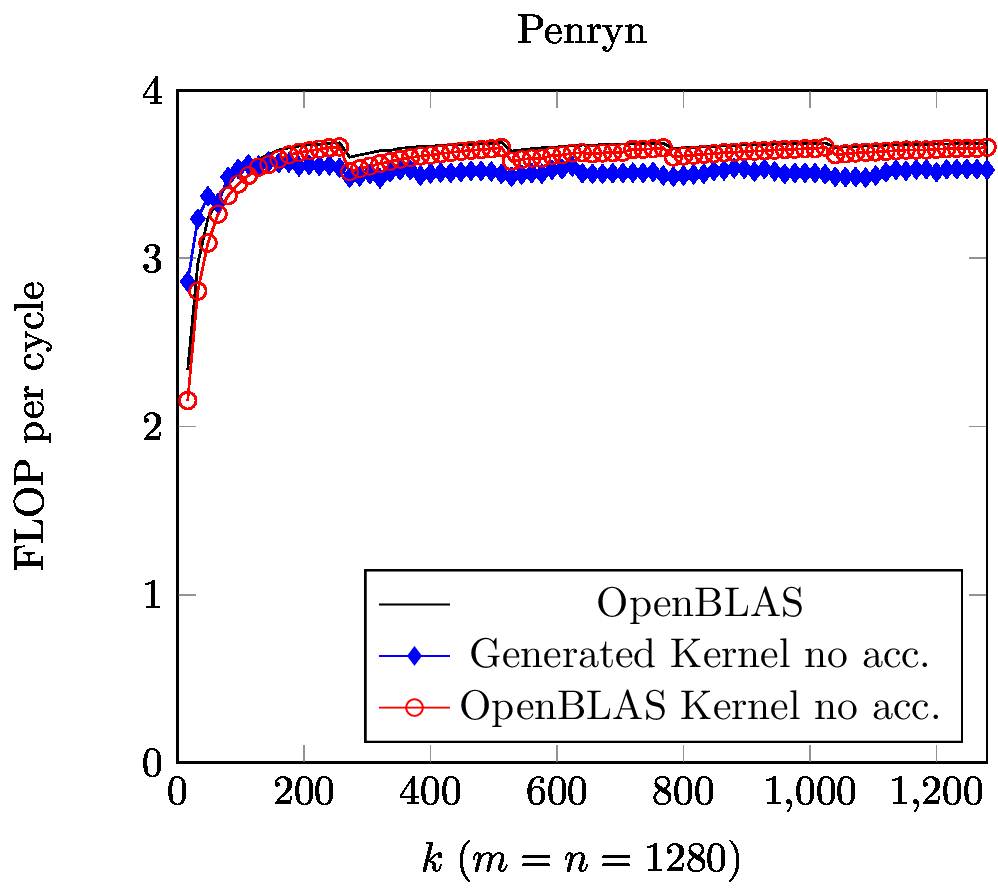 Spilling Results
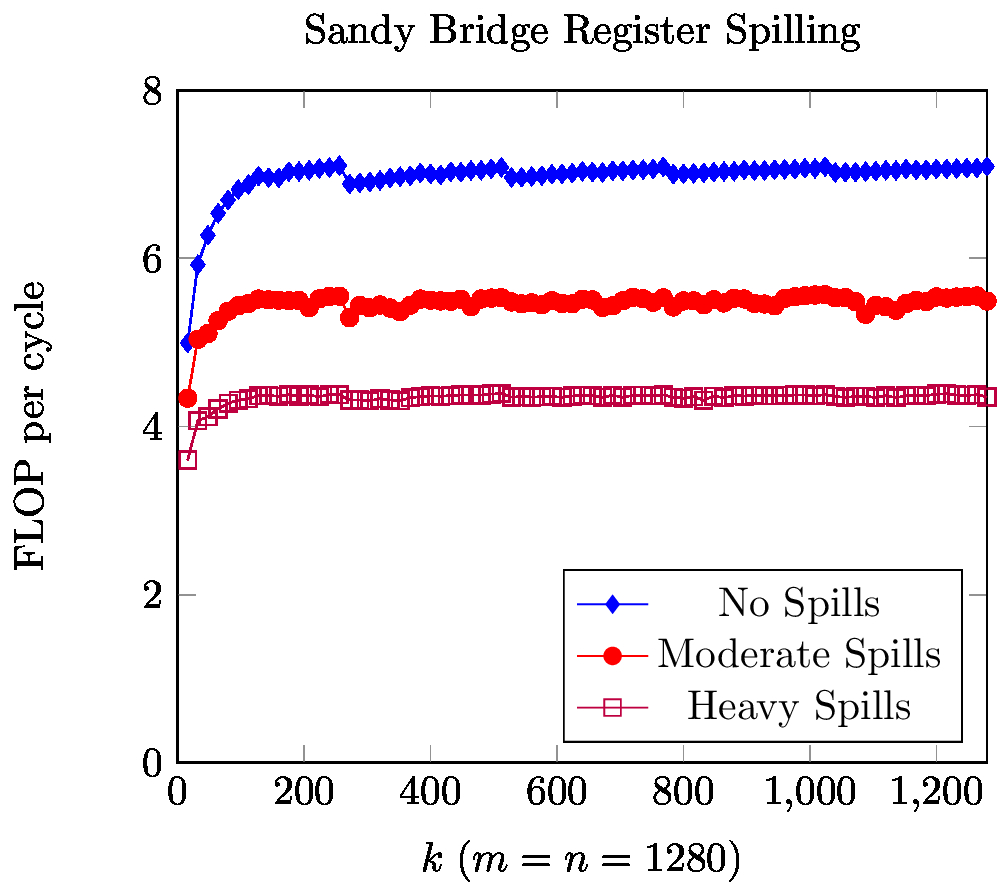 [Speaker Notes: Spilling really has to be avoided because the performance hit extends beyond the kernel.]
-->
PERM

MUL
ADD
LDA
LDB

MUL
ADD
-->
PERM

MUL
ADD
-->
PERM

MUL
ADD
Partial Component Shape
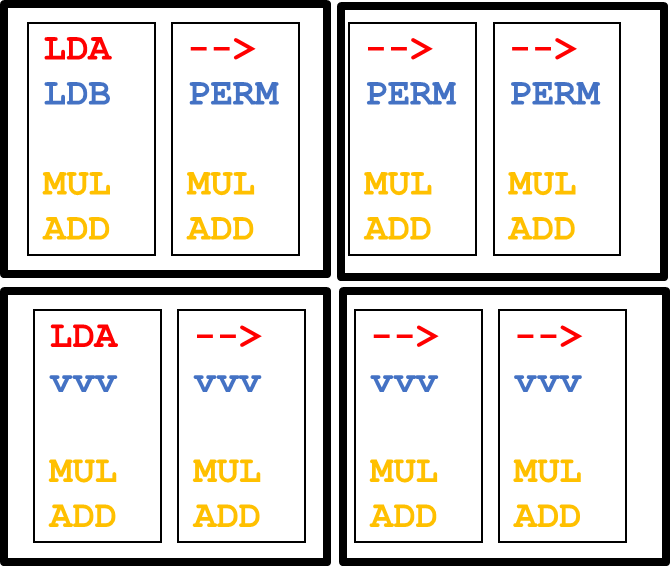 -->
vvv

MUL
ADD
-->
vvv

MUL
ADD
-->
vvv

MUL
ADD
LDA
vvv

MUL
ADD
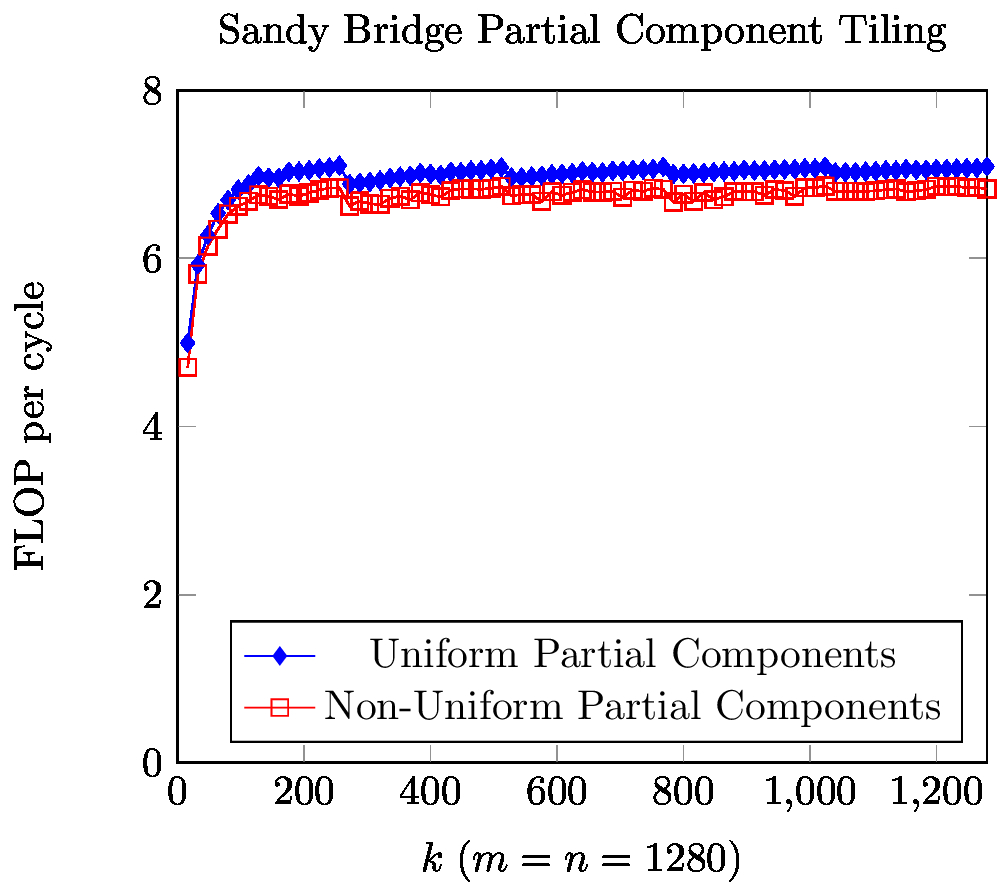 Versus
-->
PERM

MUL
ADD
-->
PERM

MUL
ADD
LDA
LDB

MUL
ADD
-->
PERM

MUL
ADD
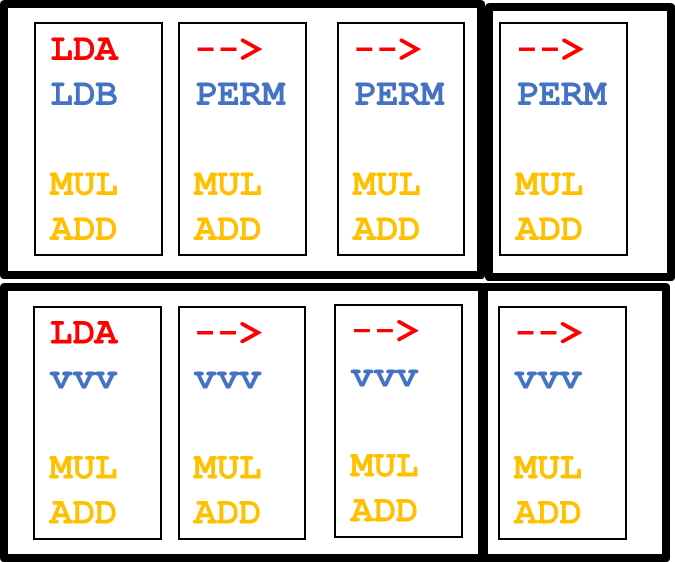 -->
vvv

MUL
ADD
-->
vvv

MUL
ADD
-->
vvv

MUL
ADD
LDA
vvv

MUL
ADD
[Speaker Notes: TODO: Show the shape
All other things constant turns out even shapes are good for the decoder]
Instruction Selection Model
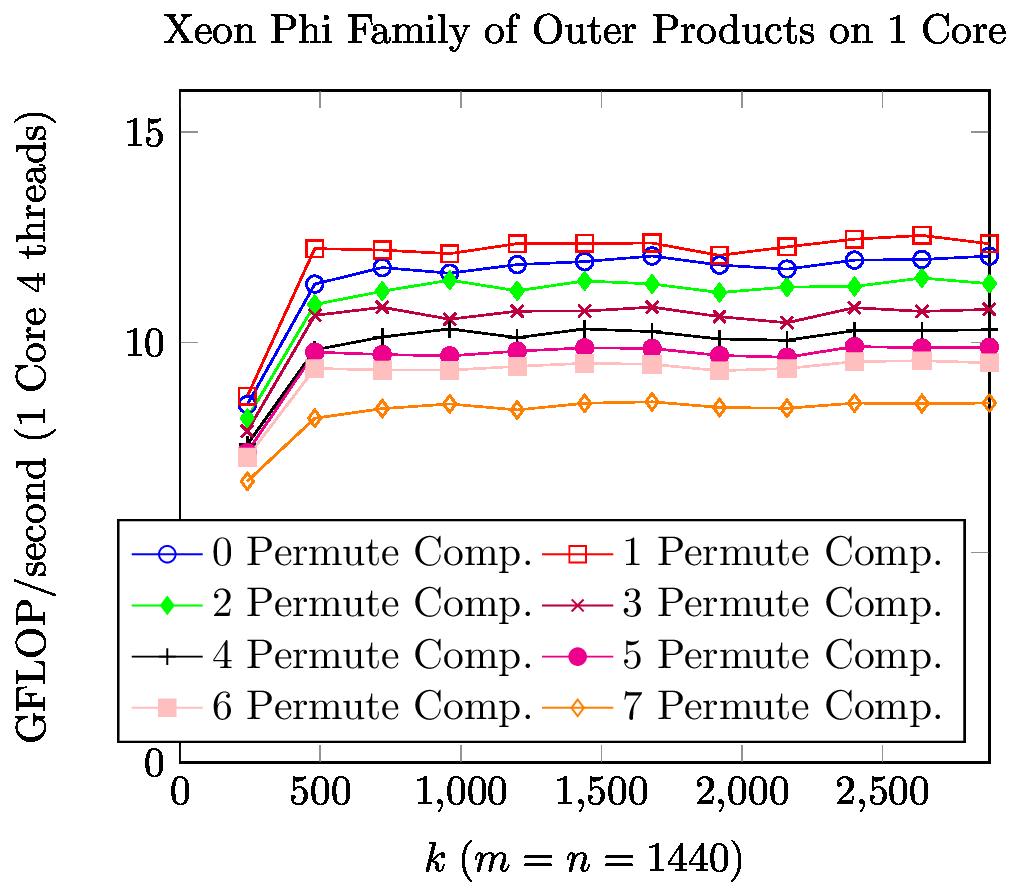 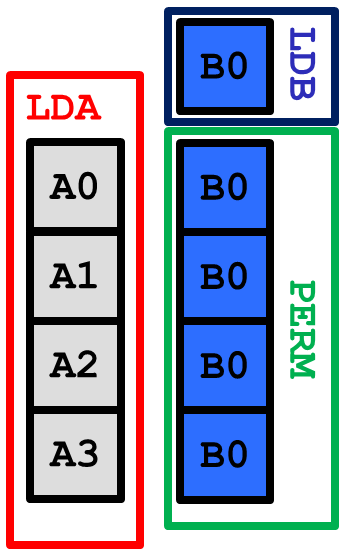 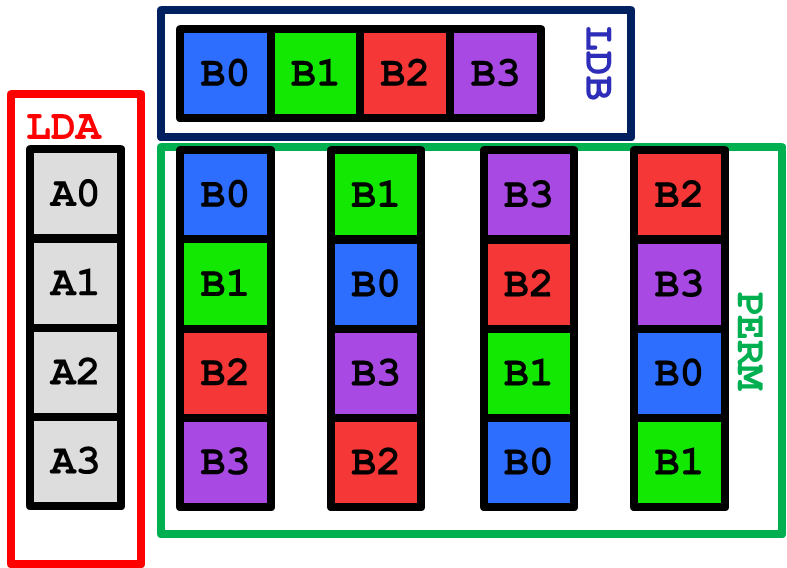 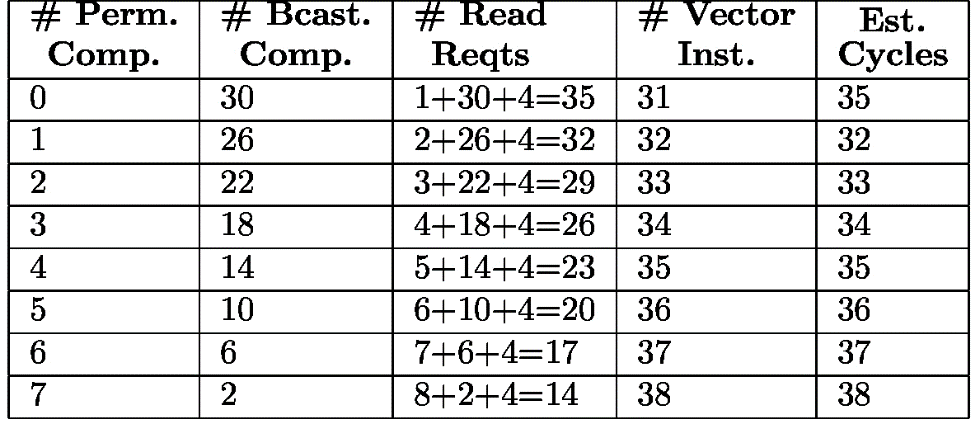 [Speaker Notes: TODO: Draw BCAST and PERM component
Heterogeneously tiled outer-products are necessary for weird accelerators, and out model does a fairly accurate job at getting the relative performance correct.

Model Sets the upper bounds]
Moving Forward
We wanted to take the mystery out of implementing high performance Blis kernel using the double precision outer-product kernel within the micro-kernel
Look at other options and data types
Capture all other architectures because of recurring motifs.
Summary
Distill to kernel in a kernel

Determined how we estimate the best theoretical options

Show how we can mechanically turn that selection into an implementation

Presented options for the future
Background: BLIS
4th loop around micro-kernel
Outer Product
kC
Bp
+=
+=
Ap
Cj
kC
3rd loop around micro-kernel
~
Ai
Ci
mC
mC
Bp
+=
~
Pack Bp → Bp
~
Pack Ai → Ai
2nd loop around micro-kernel
nR
nR
Ci
mR
~
~
+=
Bp
Ai
kC
1st loop around micro-kernel
nR
mR
+=
kC
micro-kernel
main memory
1
L3 cache
+=
L2 cache
1
L1 cache
registers
[Speaker Notes: How do we fit in this bigger picture?
-]
The Tools we Have to Work With
LDB
LDB
B0
B0
B1
B1
LDA
LDA
PERM
A0
A0
PERM
B0
B1
A1
A1
B1
B0
FMA
FMA
00
01
00
00
10
11
10
10
[Speaker Notes: There are a lot of these weird vector instruction mixes and we need to enumerate them]
LDB
Finding Prime Components
LDB
B0
B3
B1
B2
PERM
B0
LDA
LDA
A0
B0
B1
B3
B2
A0
B0
A1
B1
B0
B2
B3
A1
B0
PERM
A2
B2
B3
B1
B0
A2
B0
FMA
A3
B3
B2
B0
B1
A3
B0
00
01
03
02
00
11
10
12
13
10
FMA
22
23
21
20
20
33
32
30
31
30
[Speaker Notes: What is our Problem?
We want an outer product, but we need to build up from what our isa provides. If we have the atomic outer products, we can reduce our big outer product into smaller ones
What is our Goal?
We want to find the set of all possible prime tiles that can be produced by the ISA that we can later tile into big one

Enumerating Prime Tiles
Basic Case
Butterfly
Everything in between]
Enumerating the Possible Tilings
B3
B1
B0
B2
B0
B3
B1
B2
A0
B3
B1
B0
B2
Have this
A0
B0
B1
B3
B2
A1
B3
B1
B0
B2
A1
B1
B0
B2
B3
A2
B3
B1
B0
B2
A2
B2
B3
B1
B0
A3
B3
B1
B0
B2
A3
B3
B2
B0
B1
[Speaker Notes: What is our problem?
We want to impl
ment this outer product, We have all of these prime components, but they are smaller than the mrxnr tile that we need!
What is our goal?
We have to find the set of possible tilings of these prime components that give us an outer product.

How do we do it?
We enumerate the possibilities that work. Plain and simple

Show an Example
Prime components that  do not fill
Prime components that do fill]